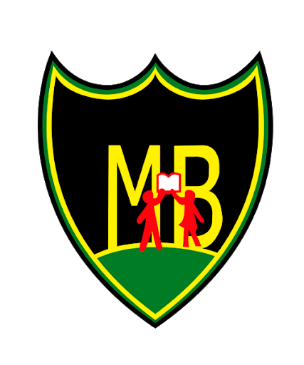 REGALO LECTOR crA
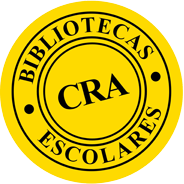 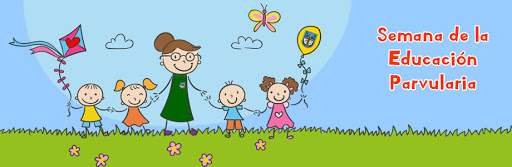 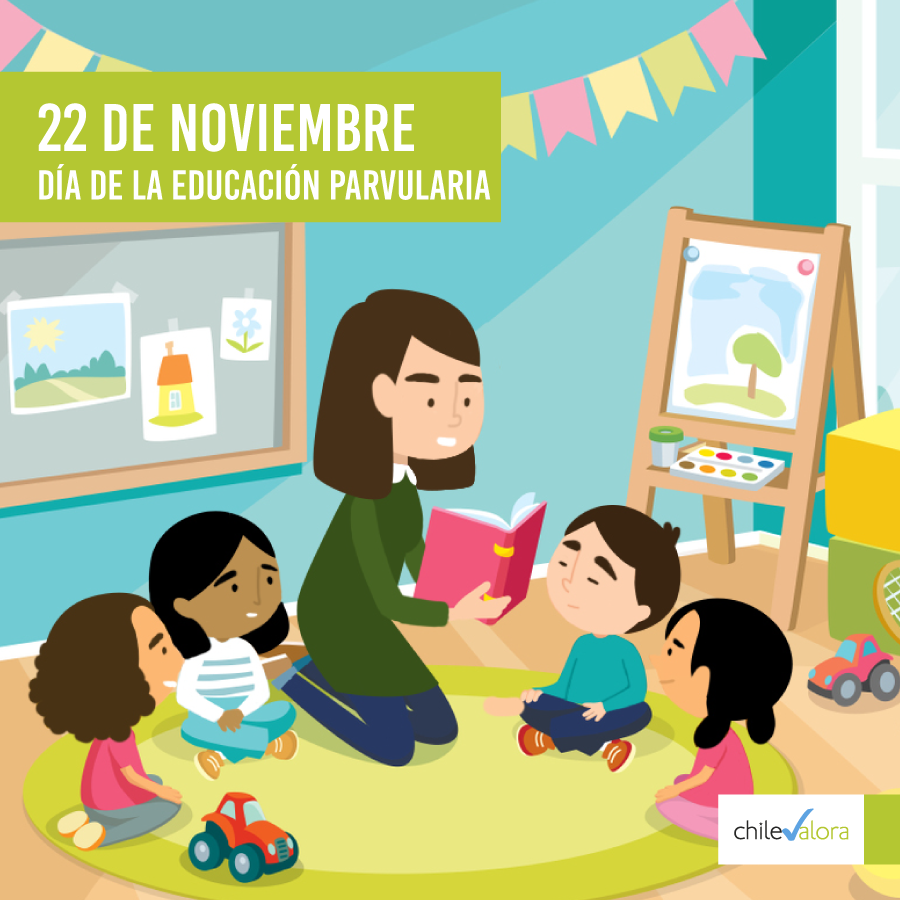 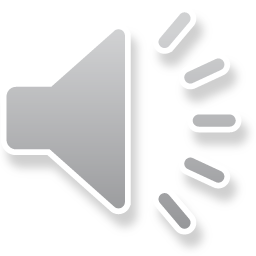 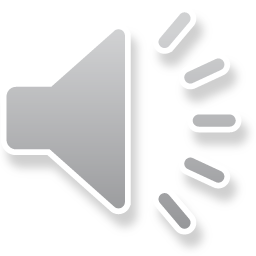 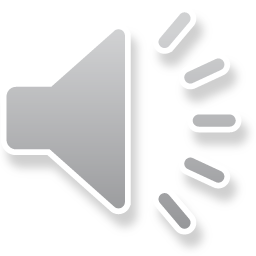 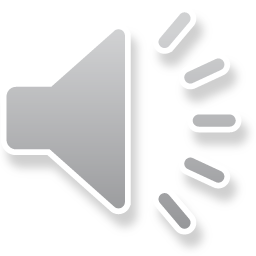 AUTOR Peter Sloterdijk
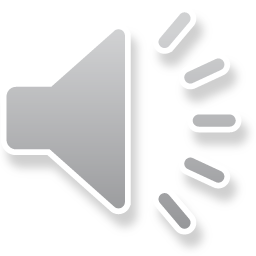 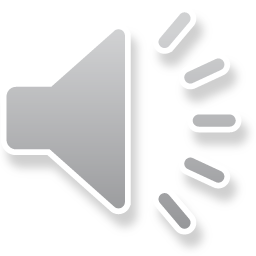 Hace mucho, mucho tiempo, un niño paseaba por un prado en cuyo centro encontró un árbol con un cartel que decía: Soy un árbol encantado, si dices las palabras mágicas, lo verás.
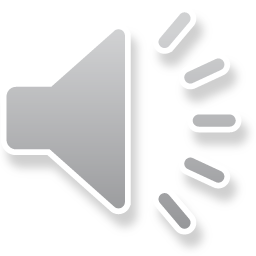 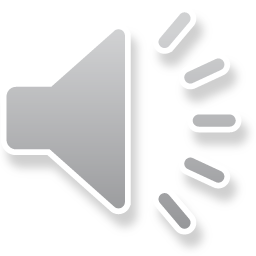 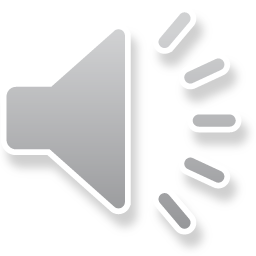 El niño trató de acertar el hechizo, y probó con el abracadabra,  supercalifragilisticoespialidoso, tan-ta-ta-chán, y muchas otras, pero nada. Rendido, se tiró suplicante, diciendo: "¡¡por favor, arbolito!!", y entonces, se abrió una gran puerta en el árbol.
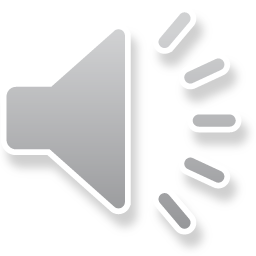 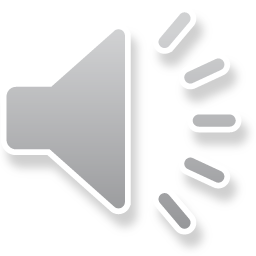 Todo estaba oscuro, menos un cartel que decía: "sigue haciendo magia". Entonces el niño dijo "¡¡Gracias, arbolito!!"
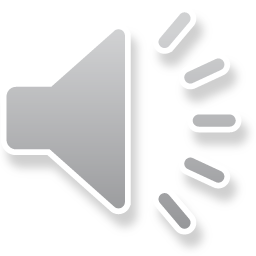 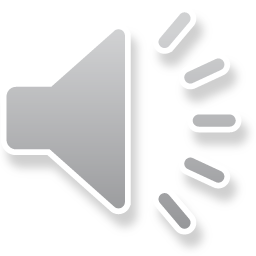 Y se encendió dentro del árbol una luz que alumbraba un camino hacia una gran montaña de juguetes y chocolate.
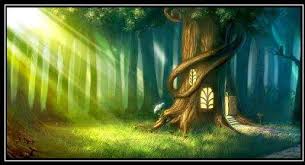 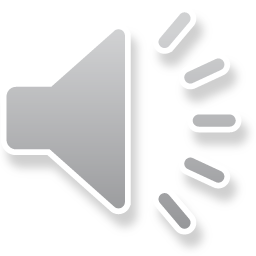 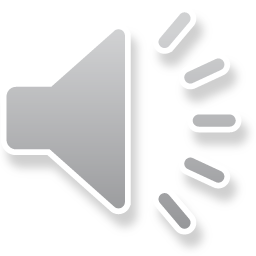 FINTODO SE PIDE POR FAVOR, y ¡¡CON GRAN UNA SONRISA!!
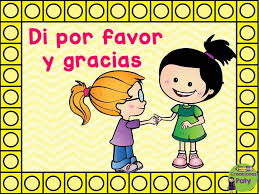 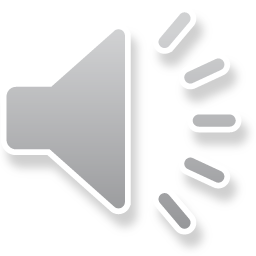 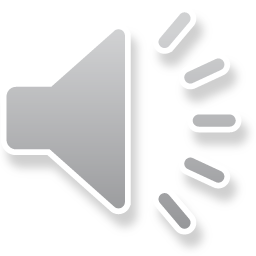 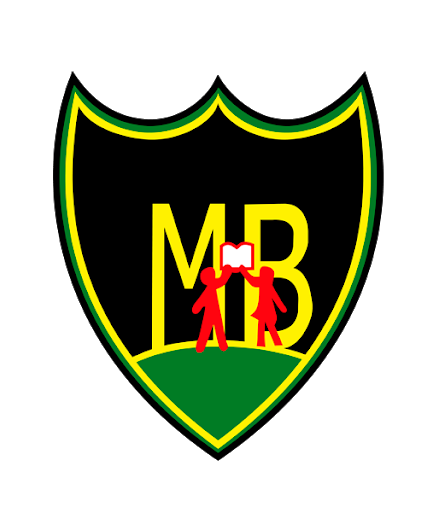 ¡¡Feliz Semana del Párvulo!!                                    Les desea el CRA
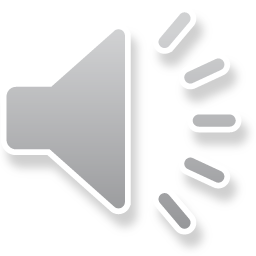 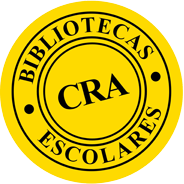 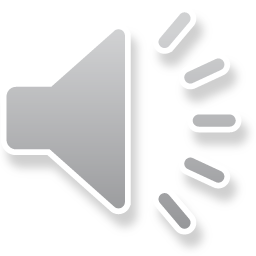